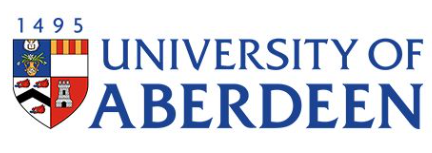 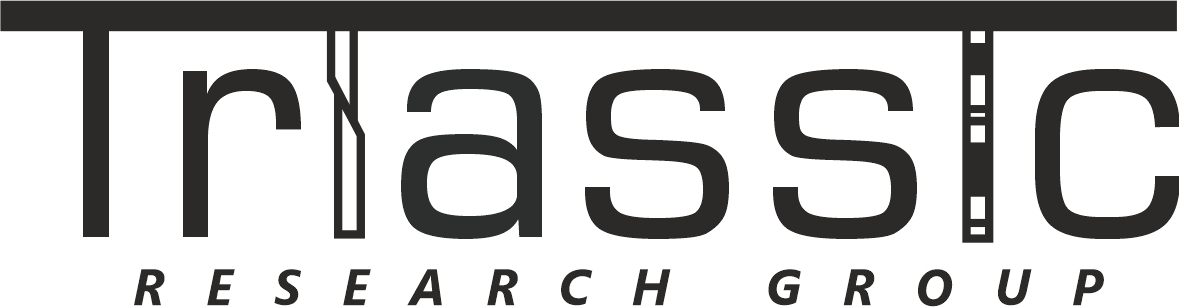 Triassic Stratigraphy of the North Sea: A New Cross-border Chronostratigraphic Framework using Age Equivalent Units from the Tampen Spur Area, Norwegian North Sea
(Supplementary material)
Spyridon Saltapidas* Adrian Hartley, John Howell, Nick Schofield, Rachel Brackenridge, Douglas Watson

 University of Aberdeen, Department of Geology and Geophysics, King’s College, AB24 3UE, UK
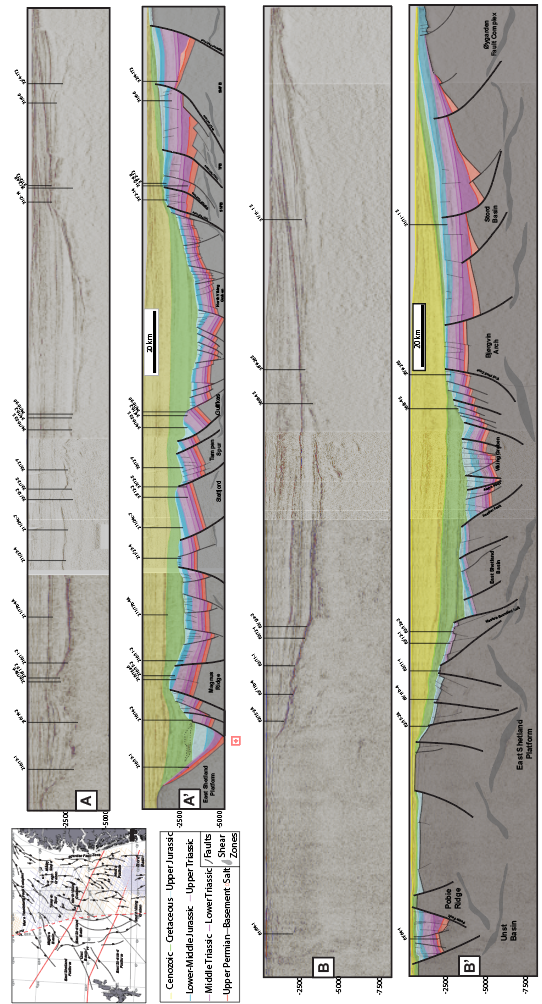 Triassic Basin overview
Depositional setting
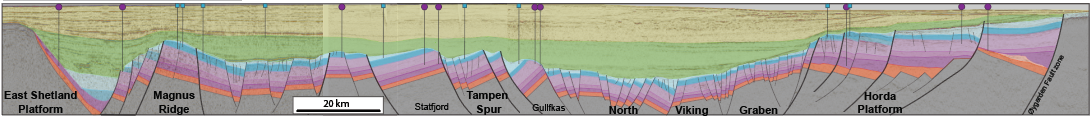 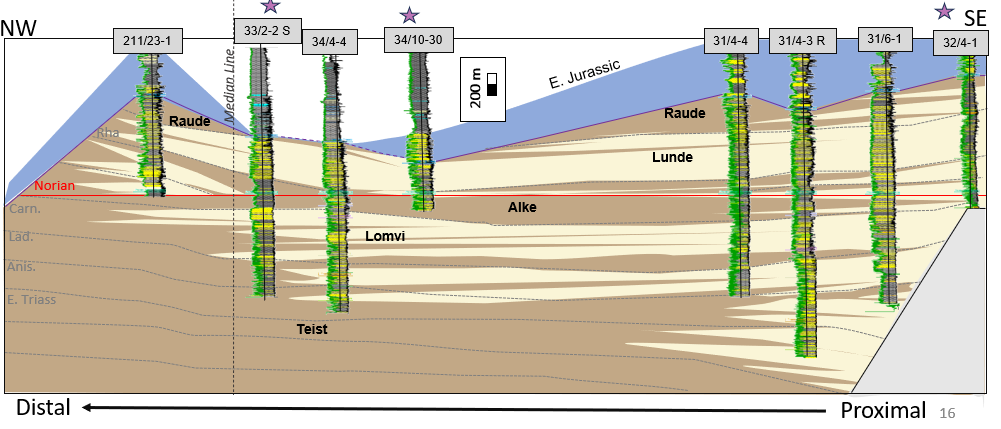 Wheeler Diagram
Norwegian Sector
UK Sector
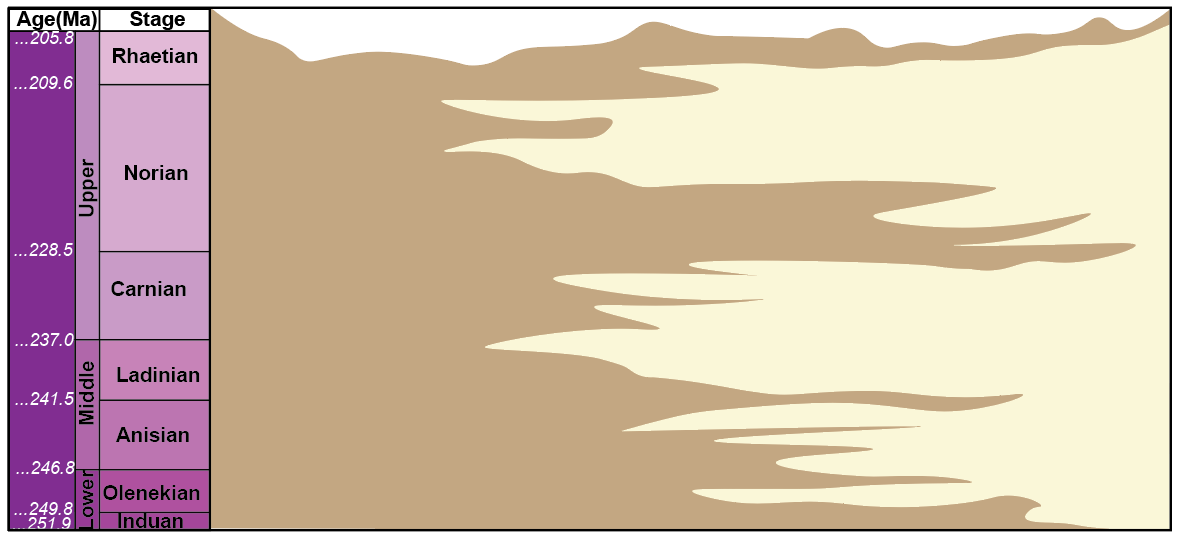 Raude (Joshua)
Lunde (Josephine)
Alke (Jonathan)
Lomvi (Joanne)
Julius
Teist (Judy)
Smith Bank
Sediment route